つねに　すべき　こと
Iテサロニケ 5:12-22
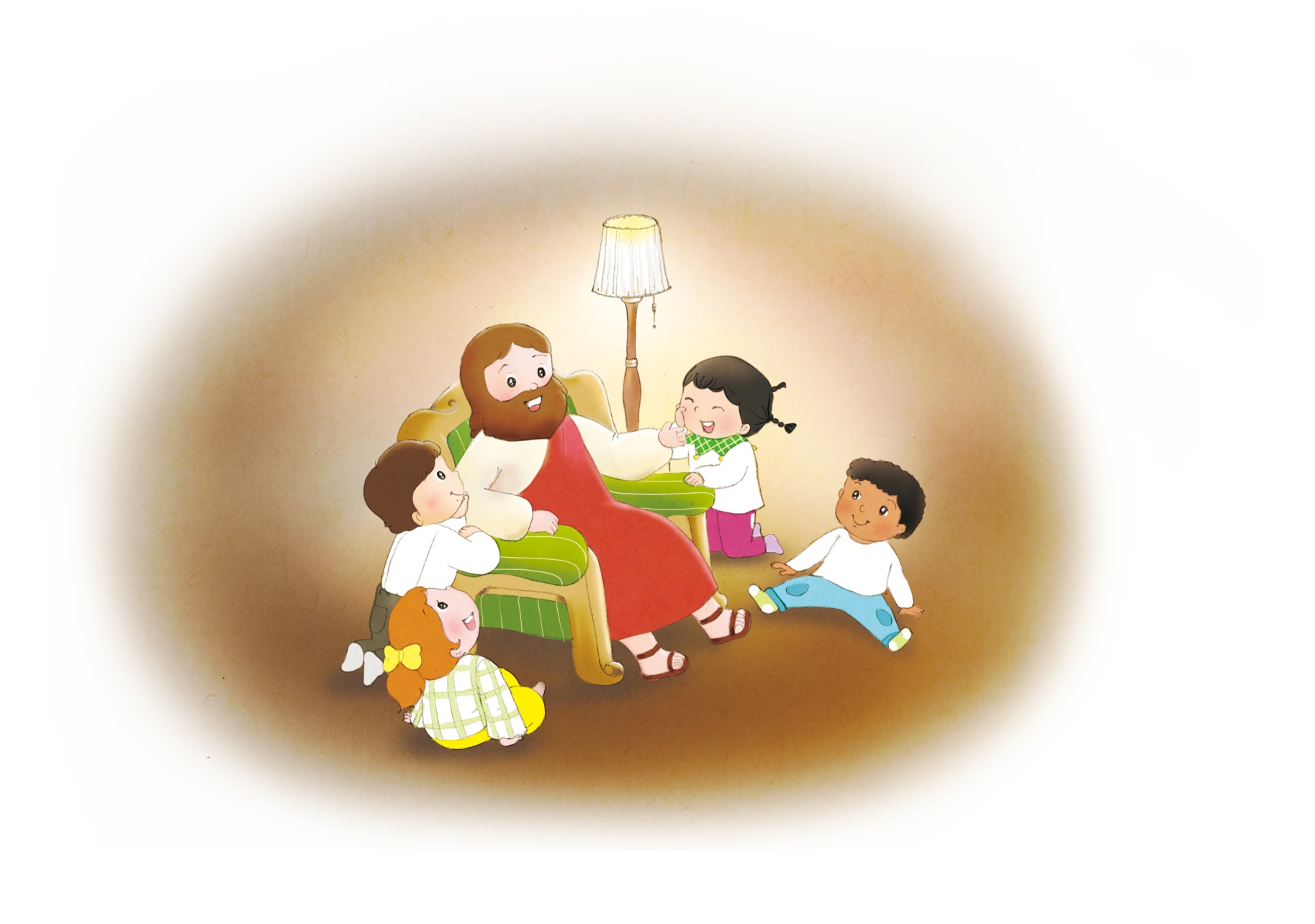 そうせいき３しょう
かみさまを　はなれたこと
- もんだいの　はじまり
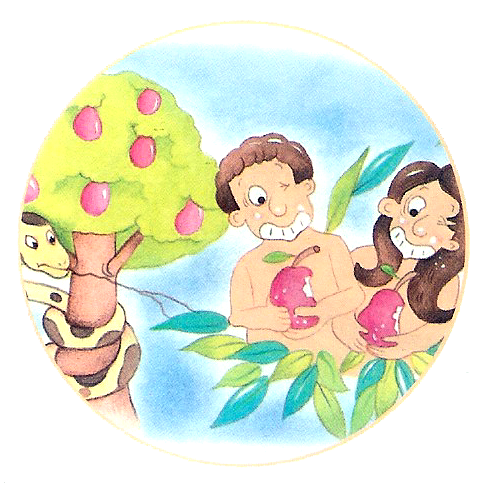 [Speaker Notes: 創世記3章の事件 – 神様を離れたこと – 問題のはじまり]
そうせいき６しょう
サタンぶんか
- どんよく
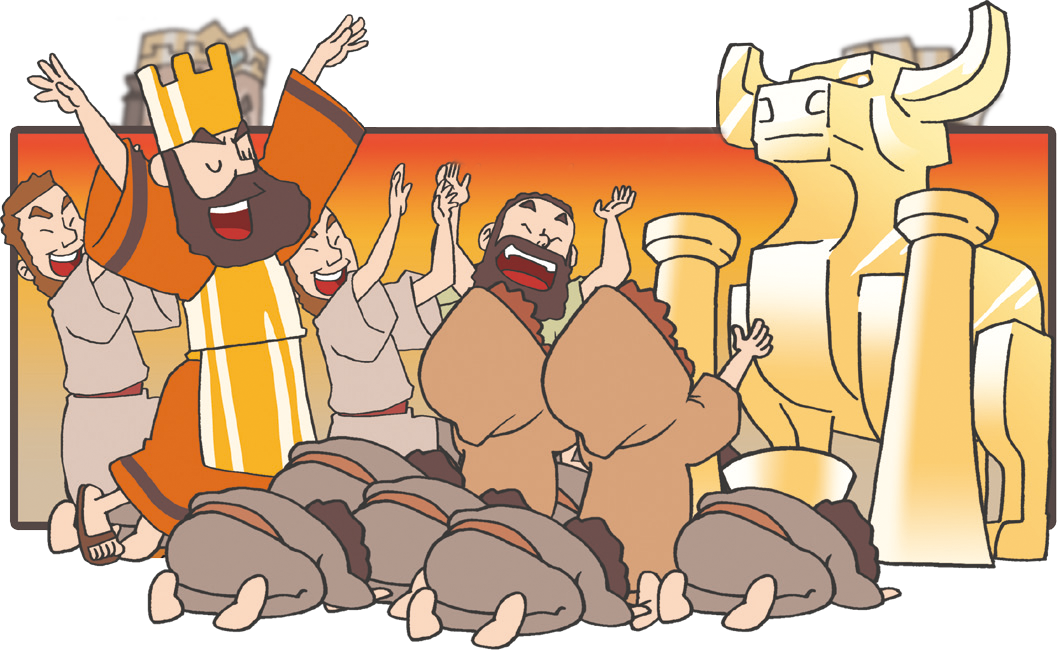 [Speaker Notes: 偶像崇拝 – 文化]
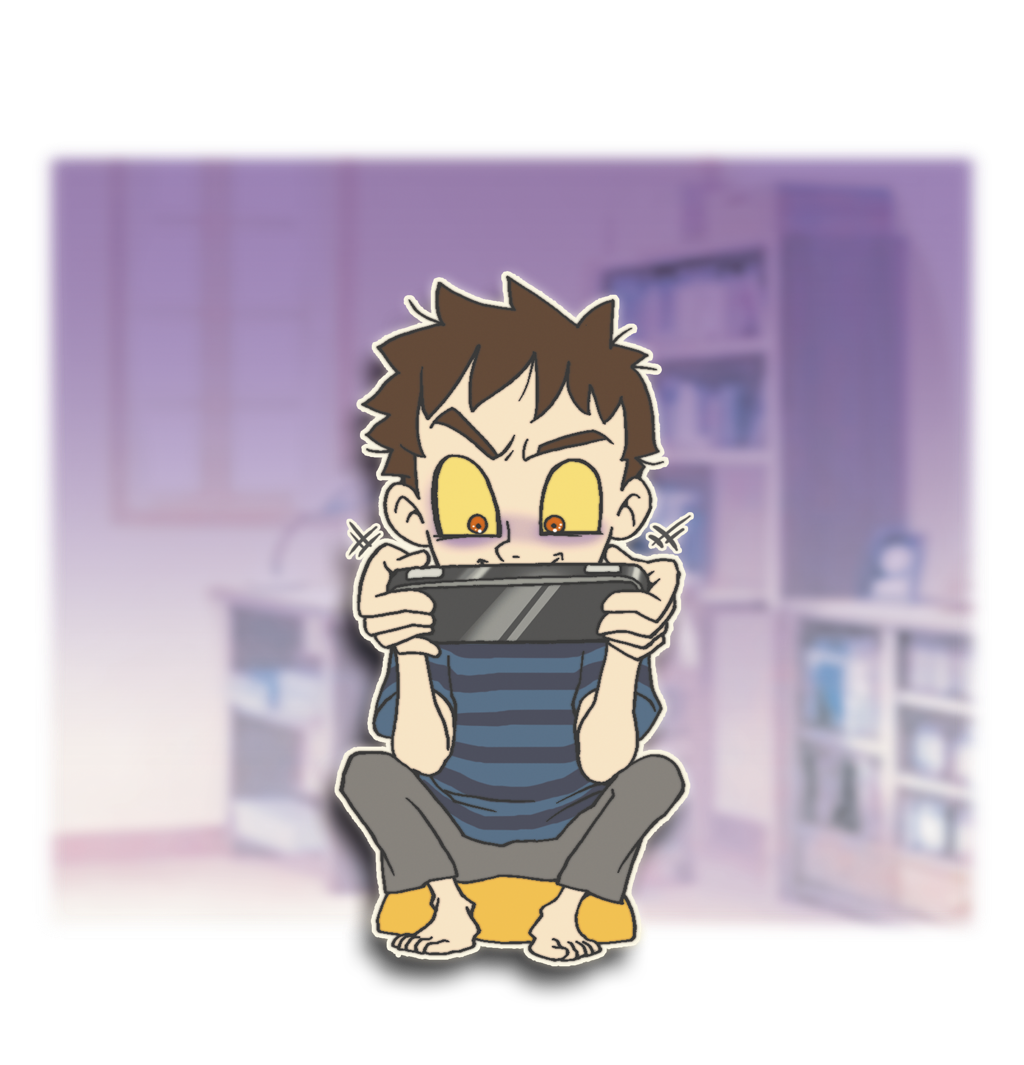 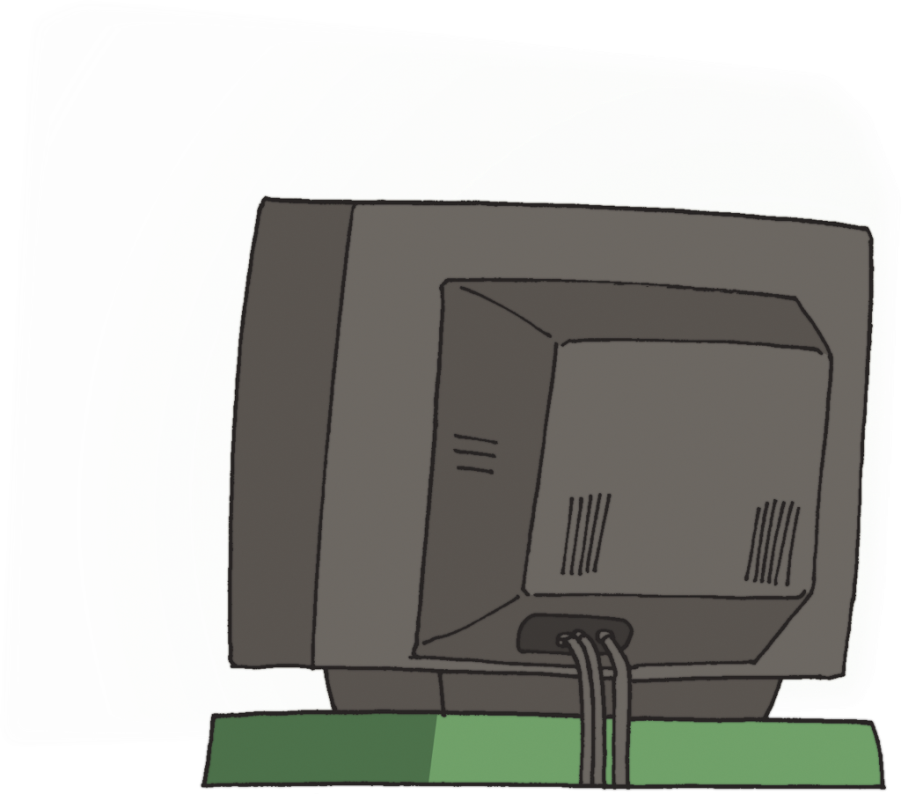 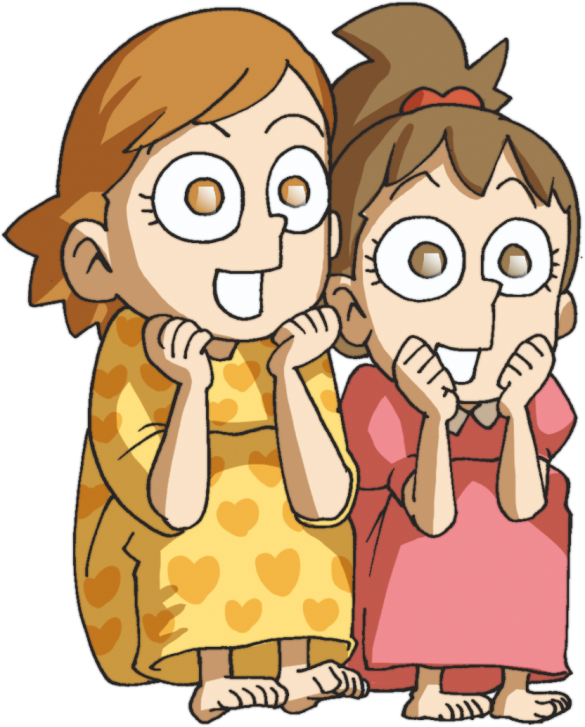 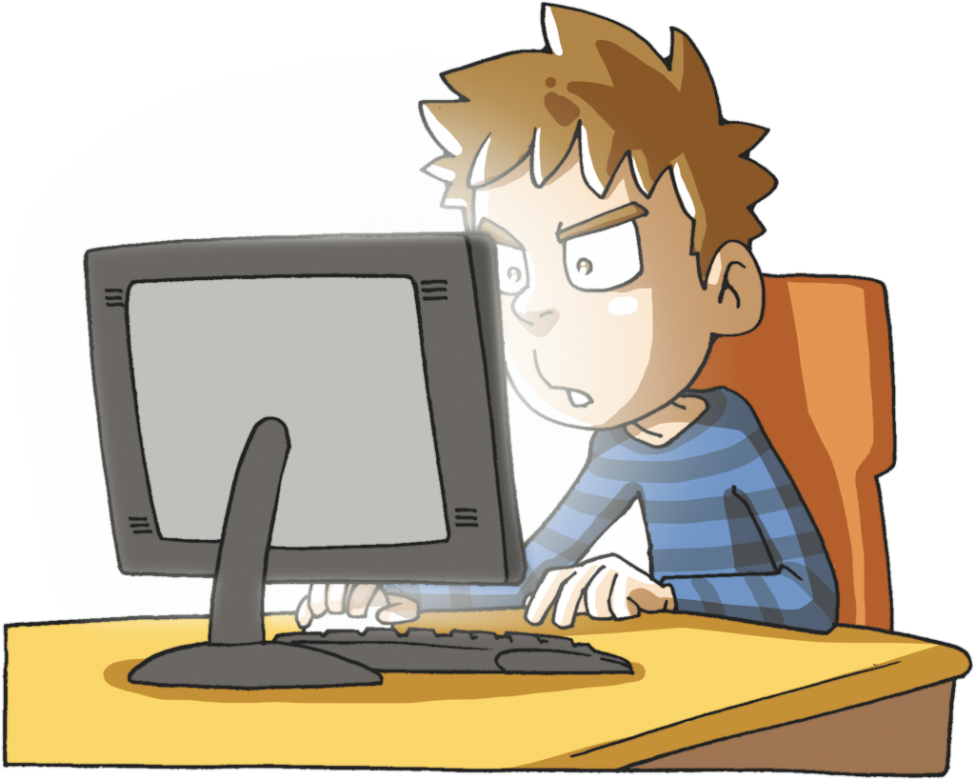 ぶんかの　こうげき
そうせいき11しょう
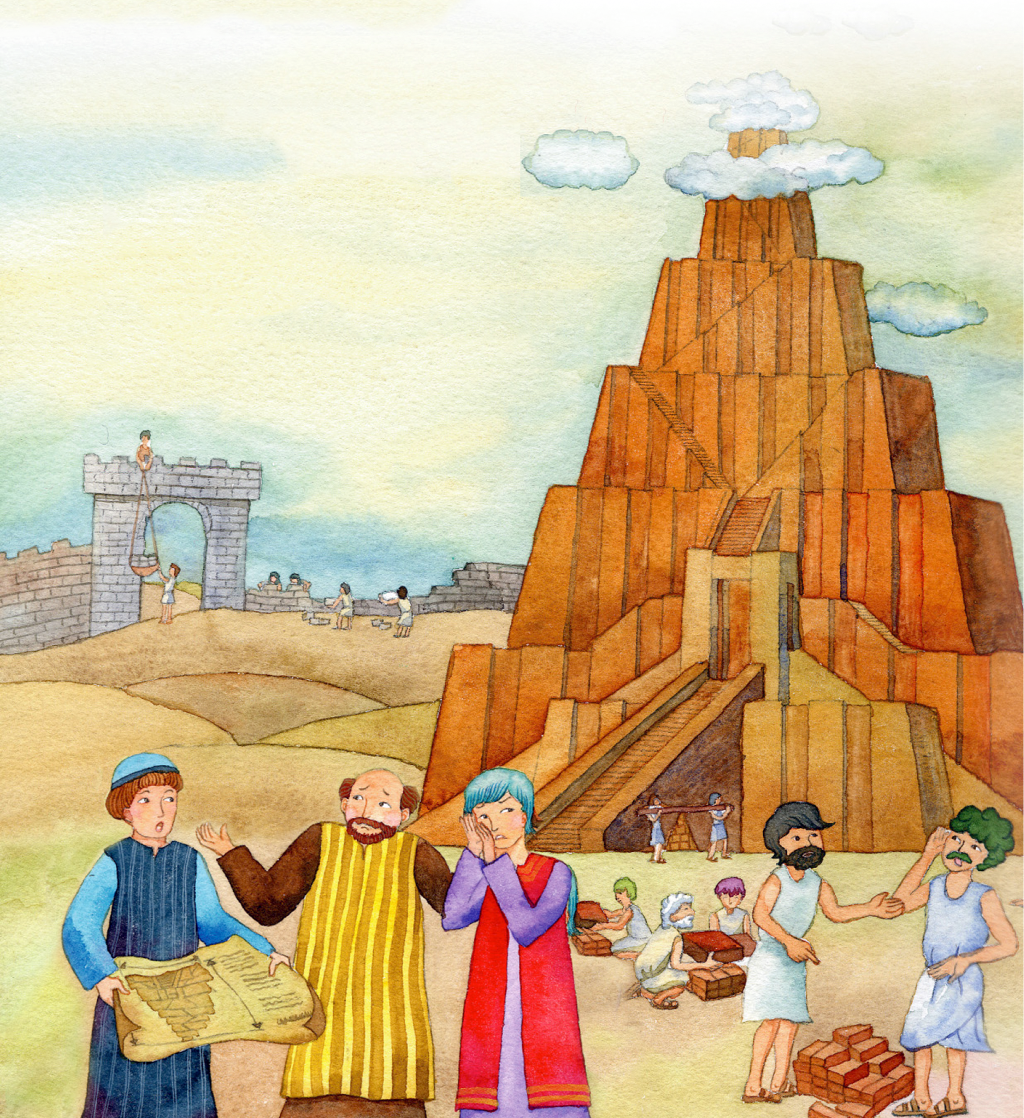 バベルのとう
- かみさまが　ない　せいこう
しっぱいした　せいこうしゃ
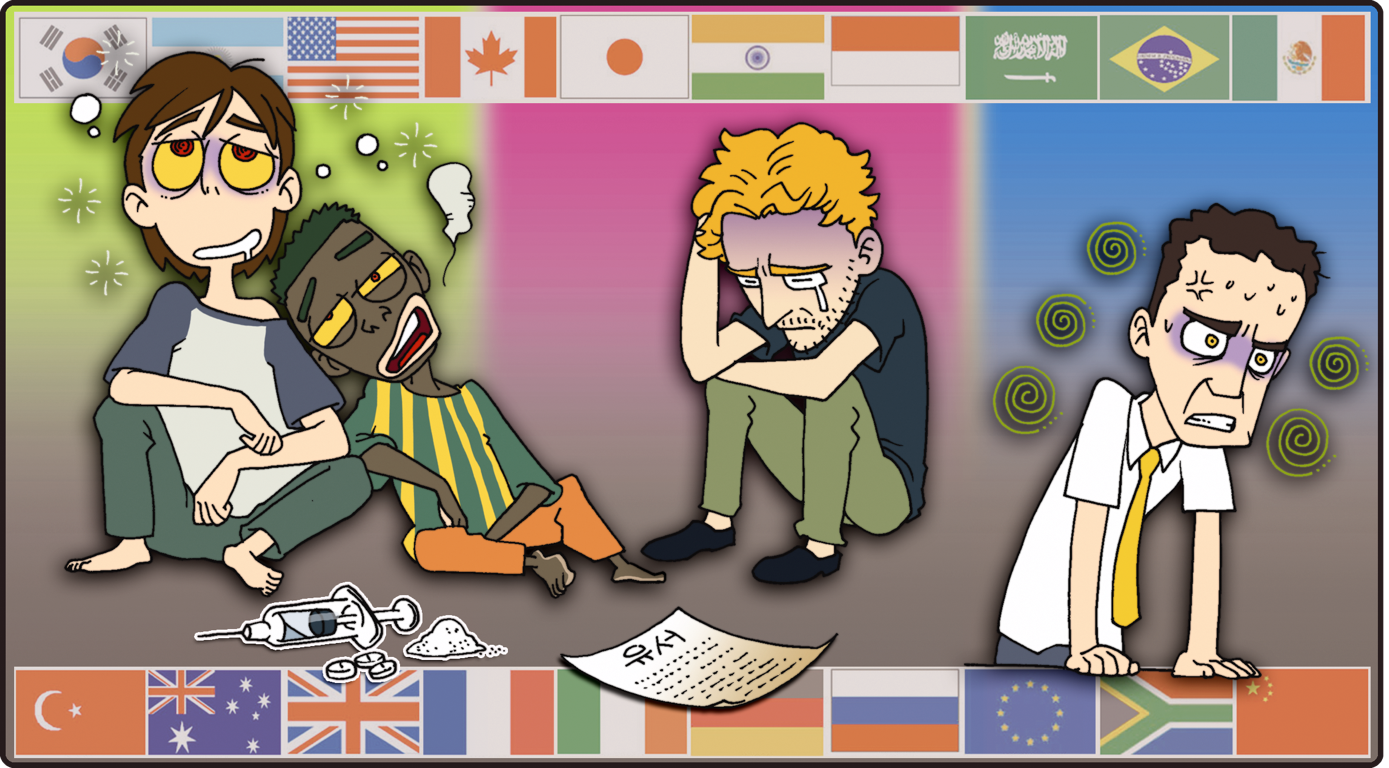 あなたは　いける　かみの　みこ　キリストです
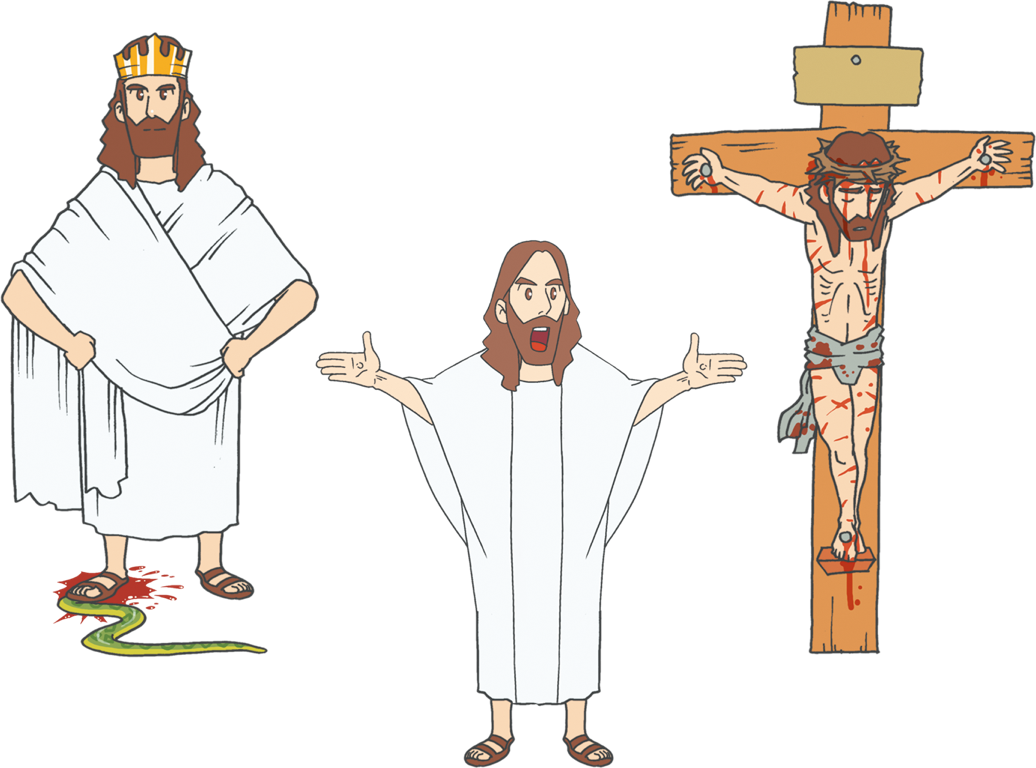 レムナントは　けつろんを あらかじめ　しっています
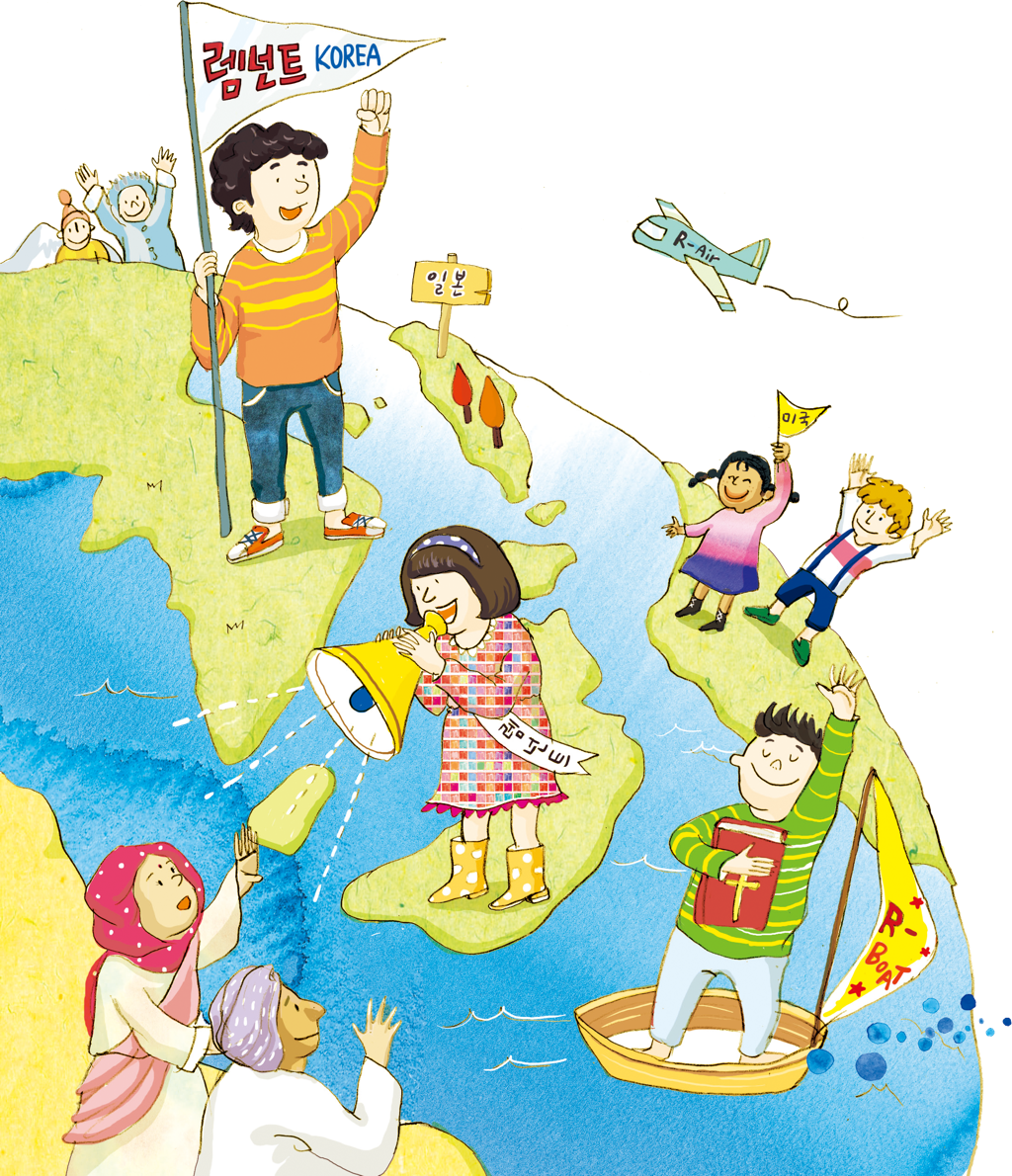 せかいふくいんかの
しゅじんこう
いのれないほど　あれはてて　しまった
ぶぶんを　いやされるべきです
げいのうじん
テレビ
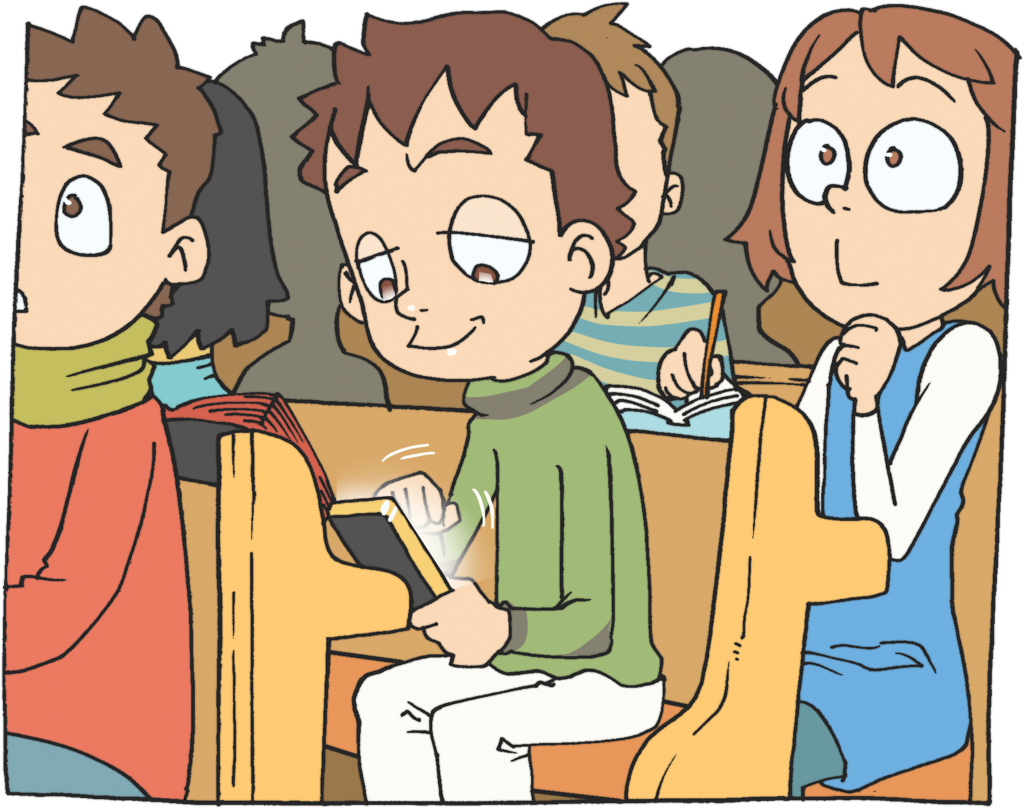 ゲーム
むきりょく
あれはててしまった　ぶぶんを　いやされる
いのりを　はじめよう!
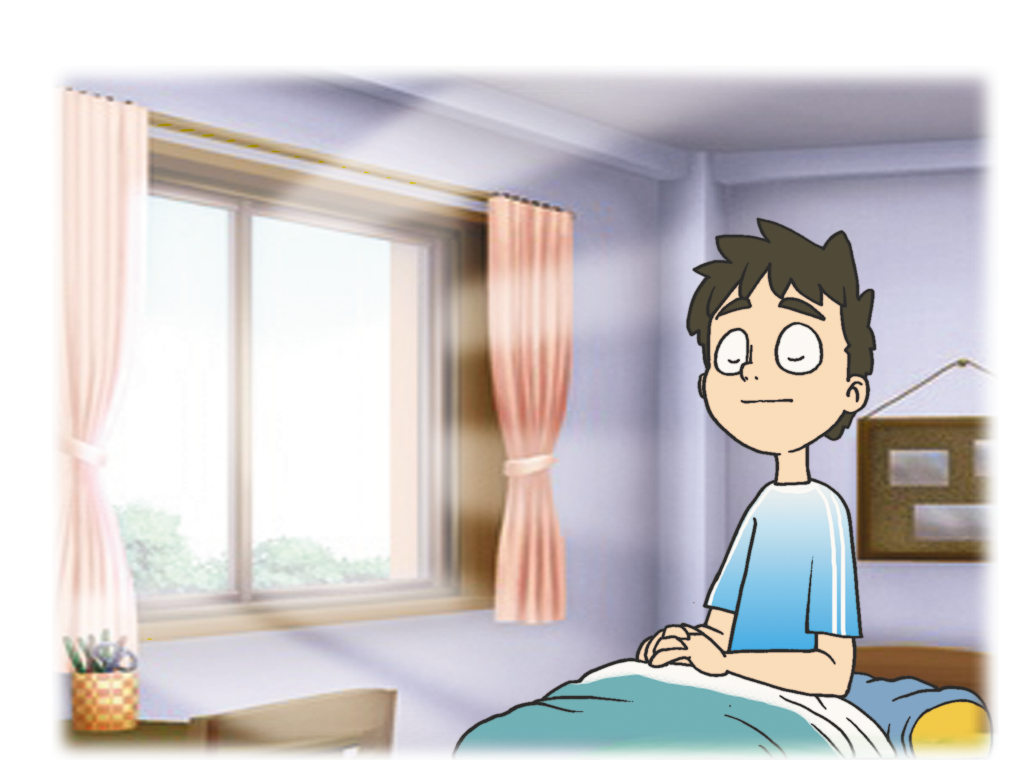 みことば　じょうじゅを　
たいけんするように　なります
こころに　ちからが　あたえられ　みらいが　みえます
あれはてた　じょうたいと　むのうが　いやされます
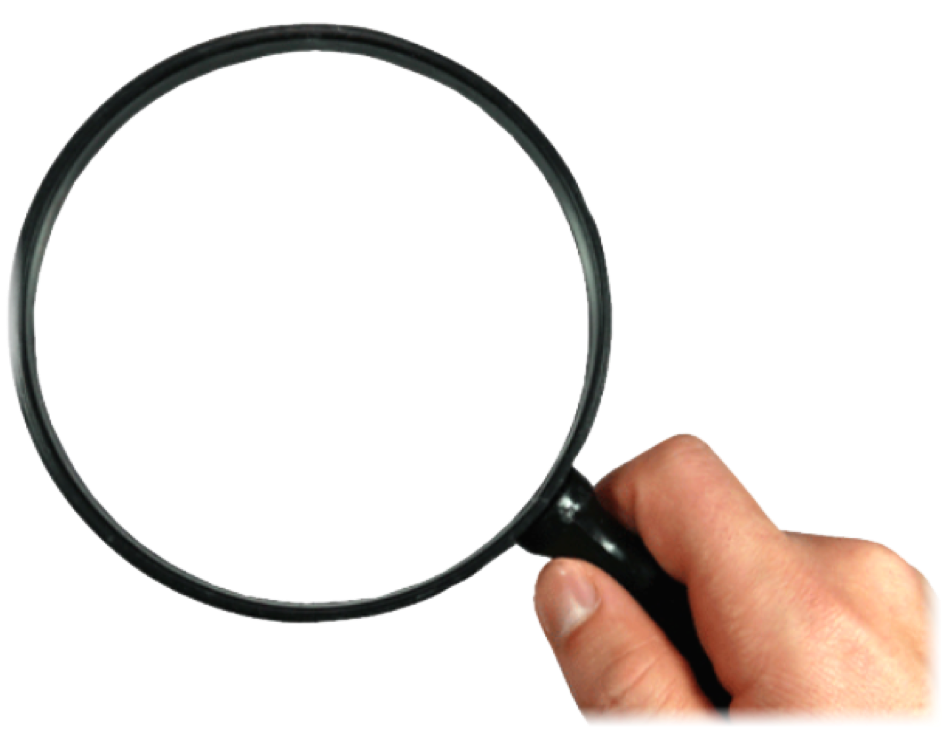 つねに　
すべき　こと
しどうし、くんかいしている　ひとびとを　
　そんけいして、おたがいの　あいだに　
　へいわを　たもちなさい（Ⅰテサ5:12～13）
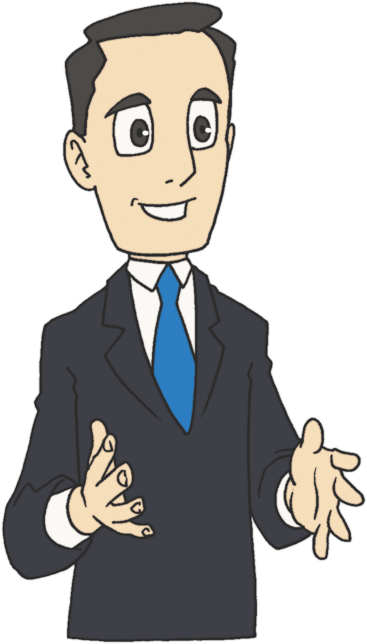 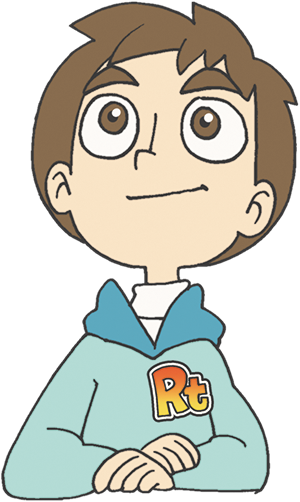 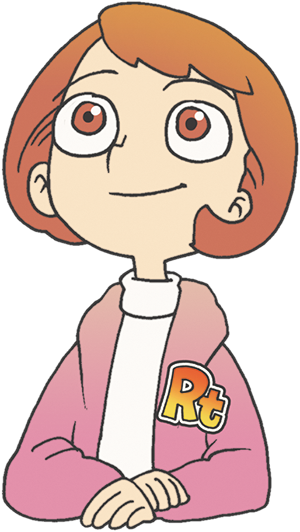 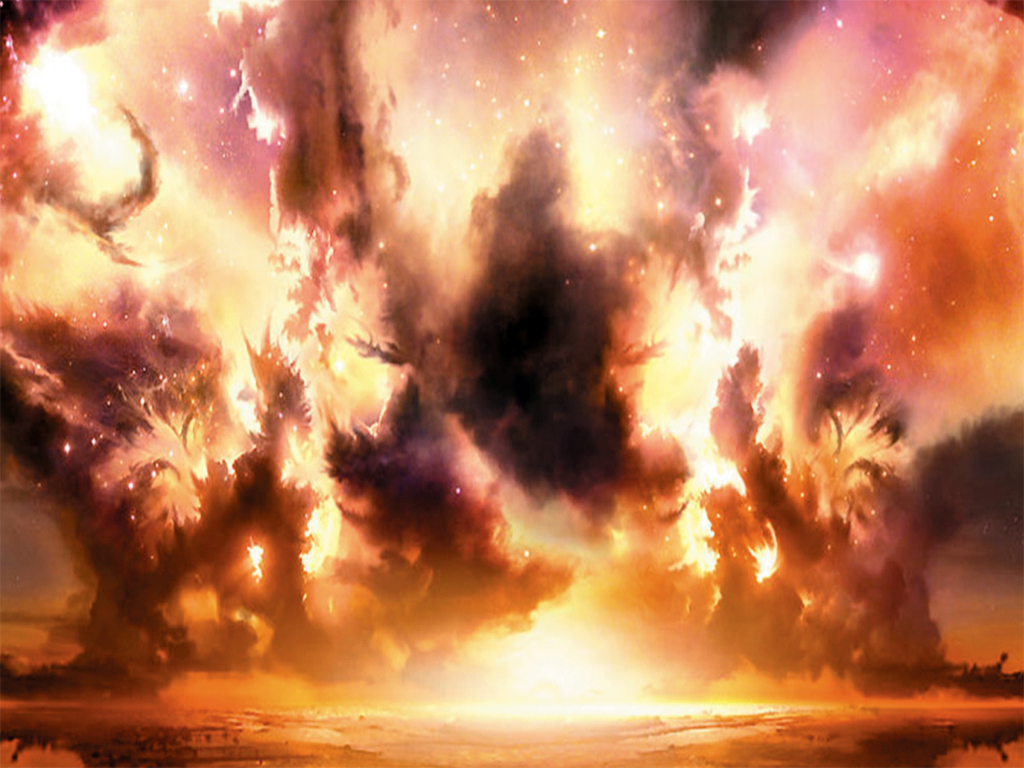 2.すべての　ひとに　たいして　かんようで　
　ありなさい（Ⅰテサ5:14）
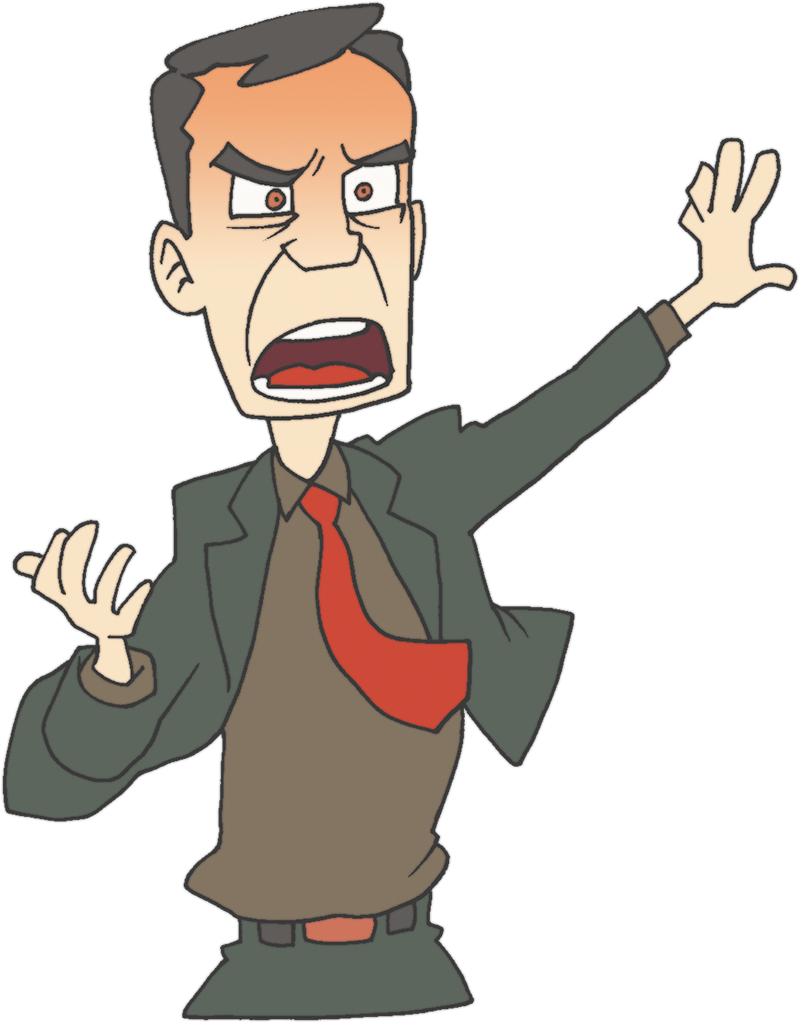 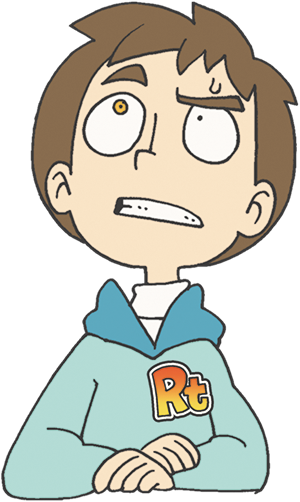 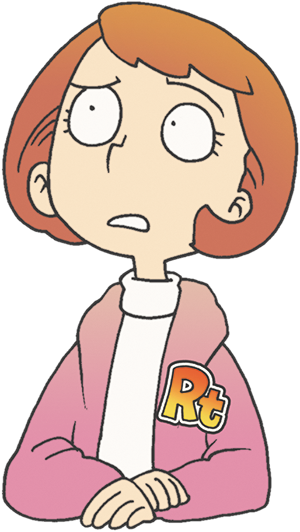 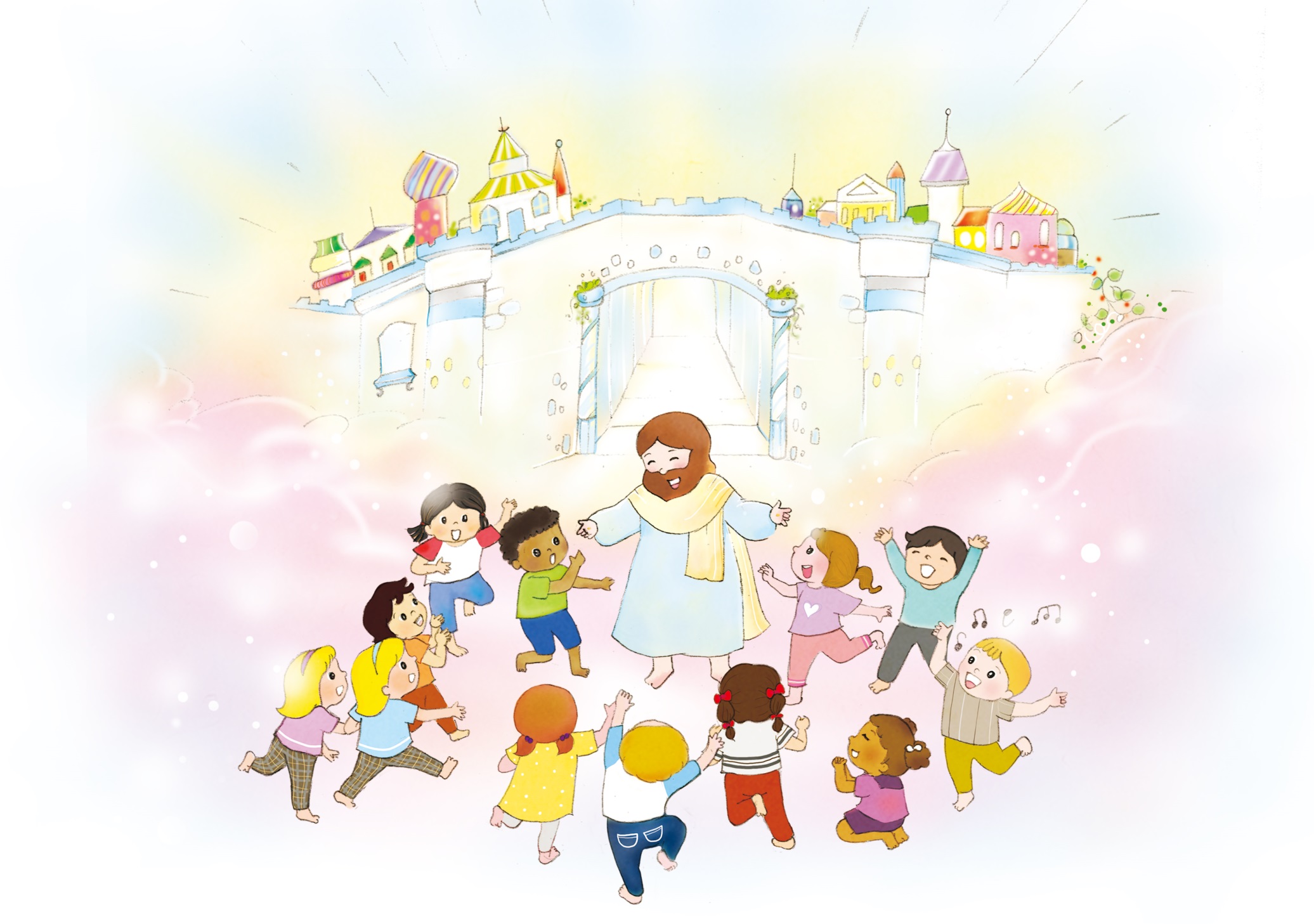 3. あくを　もって　あくに　むくいないで、　いつも　
　ぜんを　おこなうように（Ⅰテサ5:15）
4.とくべつに　いつも　あじわうべきことが　
　あります
いつも　よろこんで　いなさい。　
たえず　いのりなさい。
すべての　ことに　ついて、かんしゃしなさい。
これが、キリスト・イエスにあって　かみが
あなたがたに　のぞんでおられることです。
Iテサロニケ 5:16~18
5.あなたがたを　めされた　かたは　しんじつ
　ですから、きっと　そのことを　してくださいます　
　（Ⅰテサ5:24）
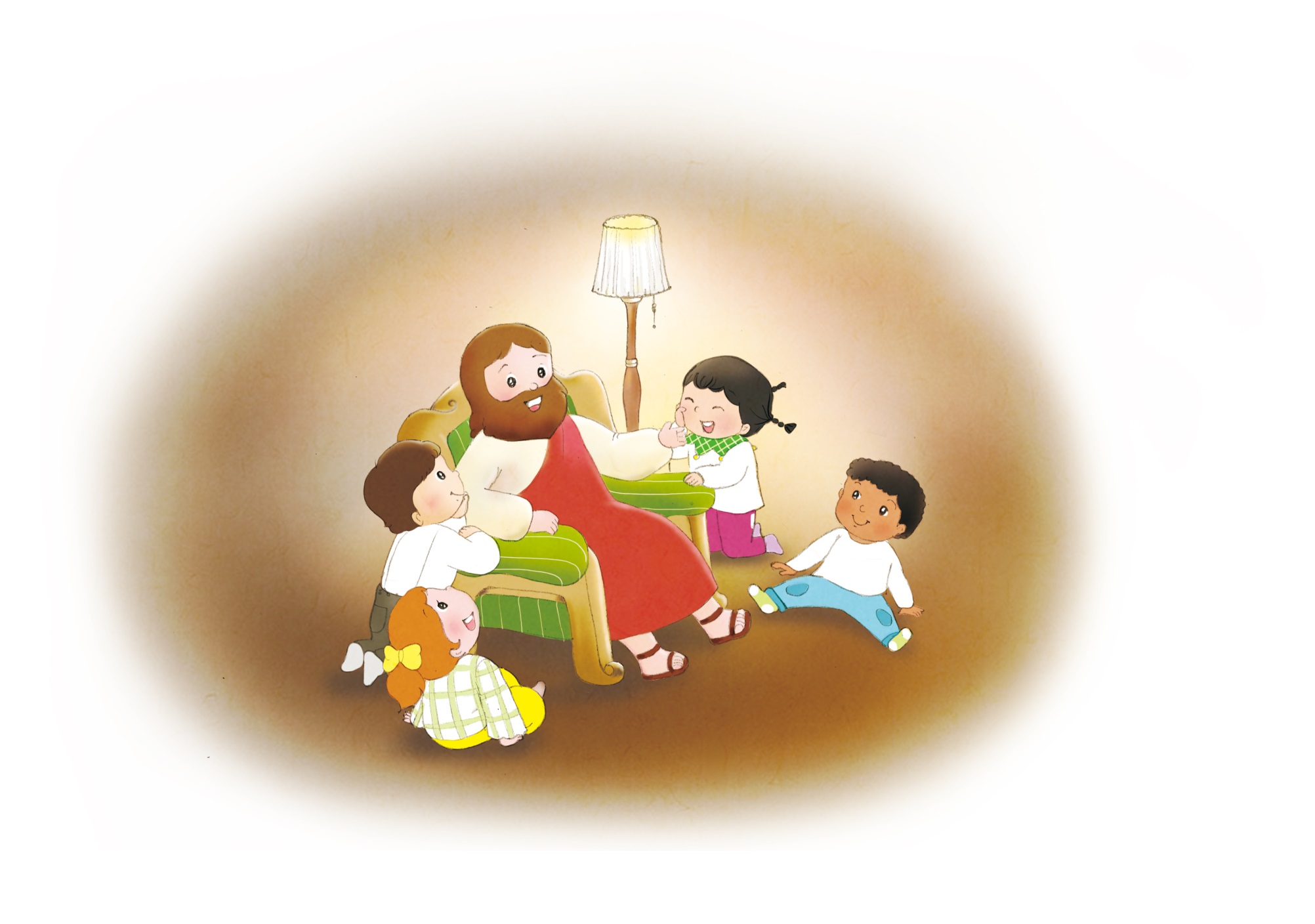 かみさまを　
しんじて
ゆだねよう
フォ
ー
ラム
し
て
いん
し
よう
こく
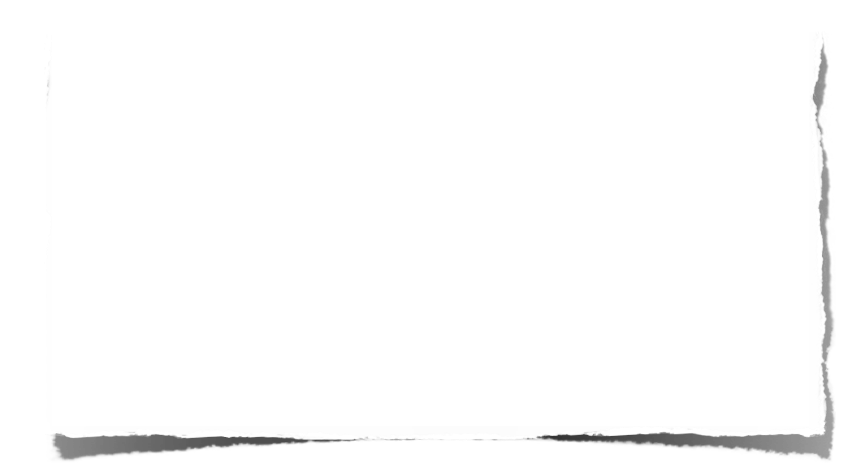 みことばの　なかで　いちばん　こころに　
のこった　ことを　フォーラムしよう
つねに　すべき　ことに　ついて　
フォーラムしよう
こんしゅうに　じっせんすることを　
フォーラムしよう